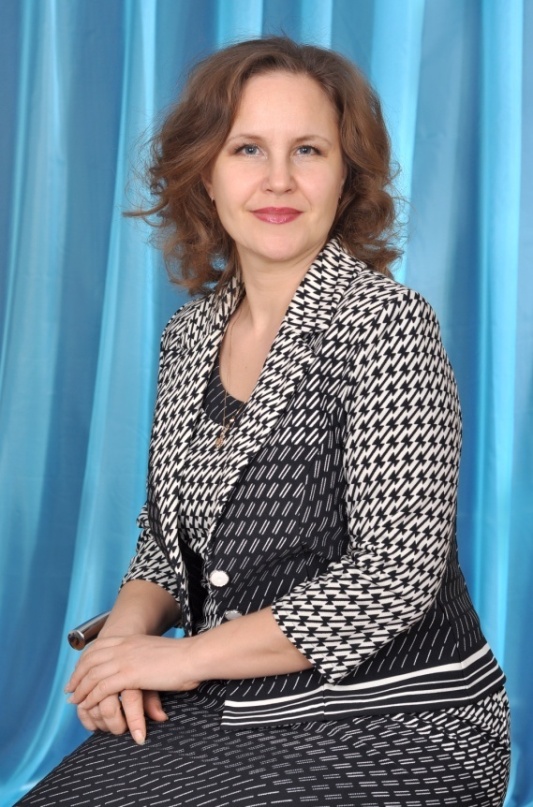 Москалюк Татьяна Алексеевна
учитель начальных классов
педагогический стаж 33 года 
учитель высшей категории
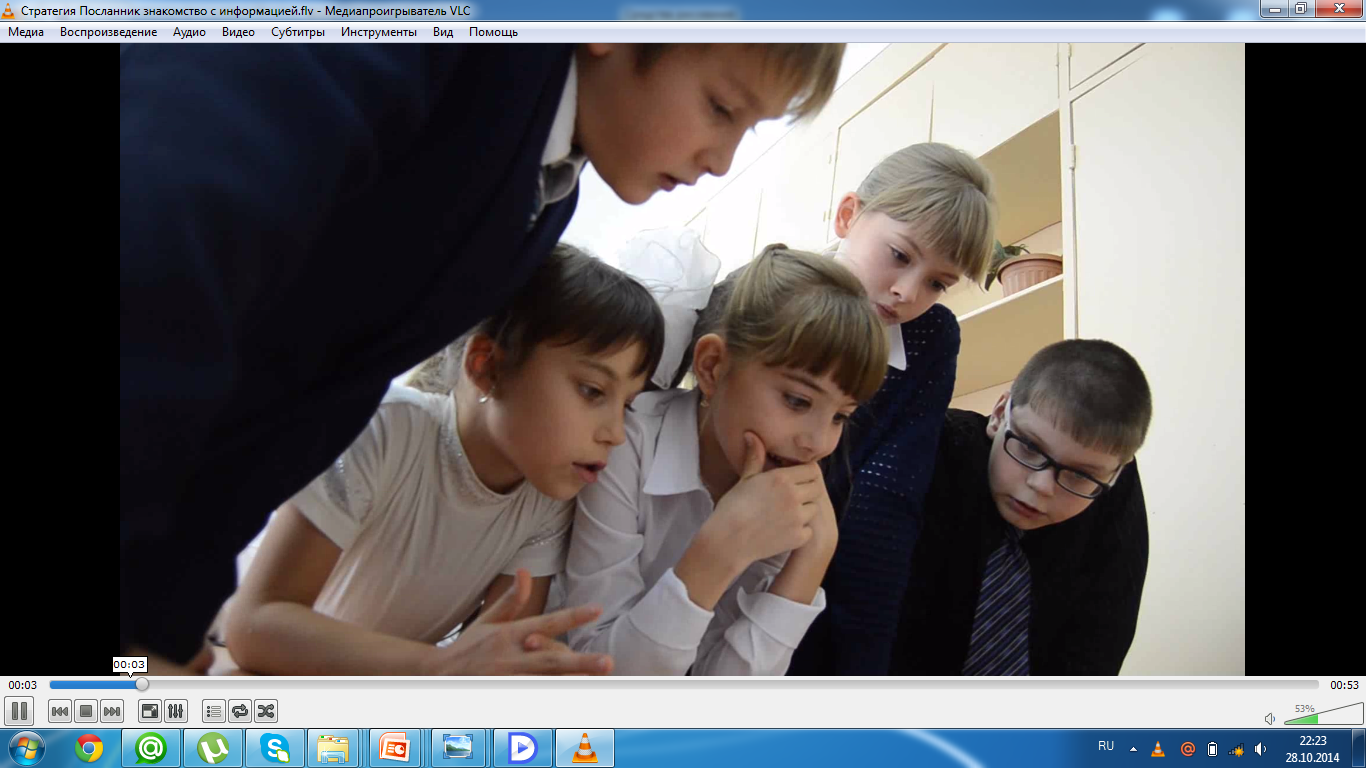 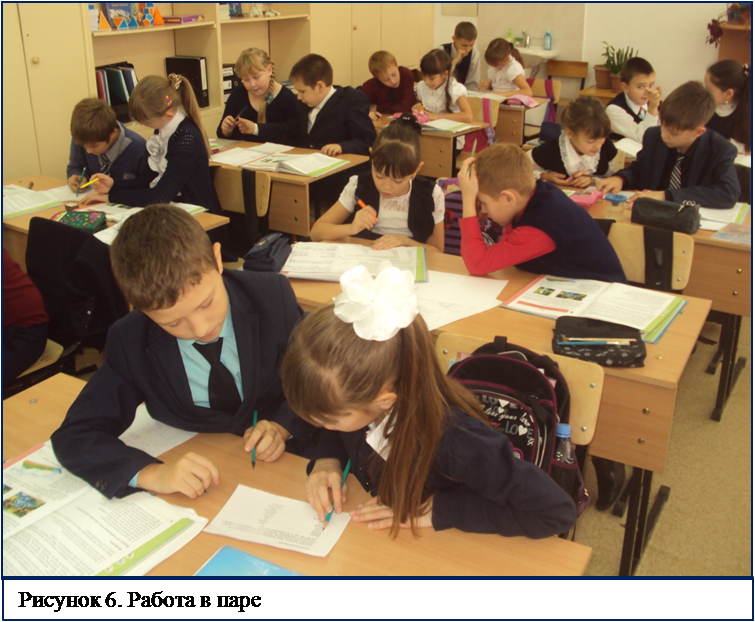 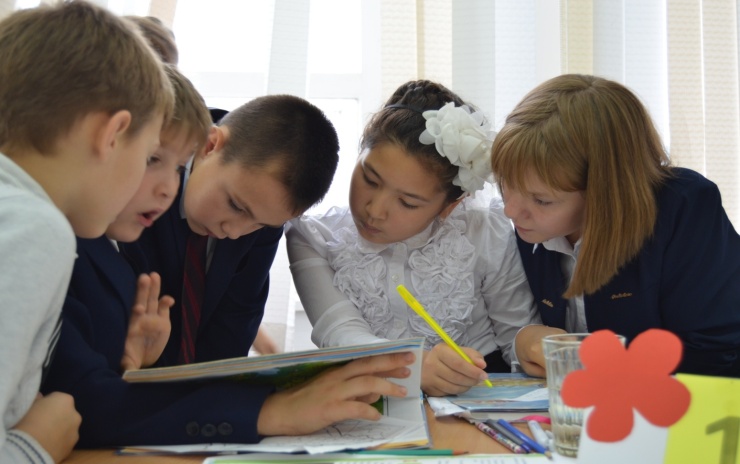 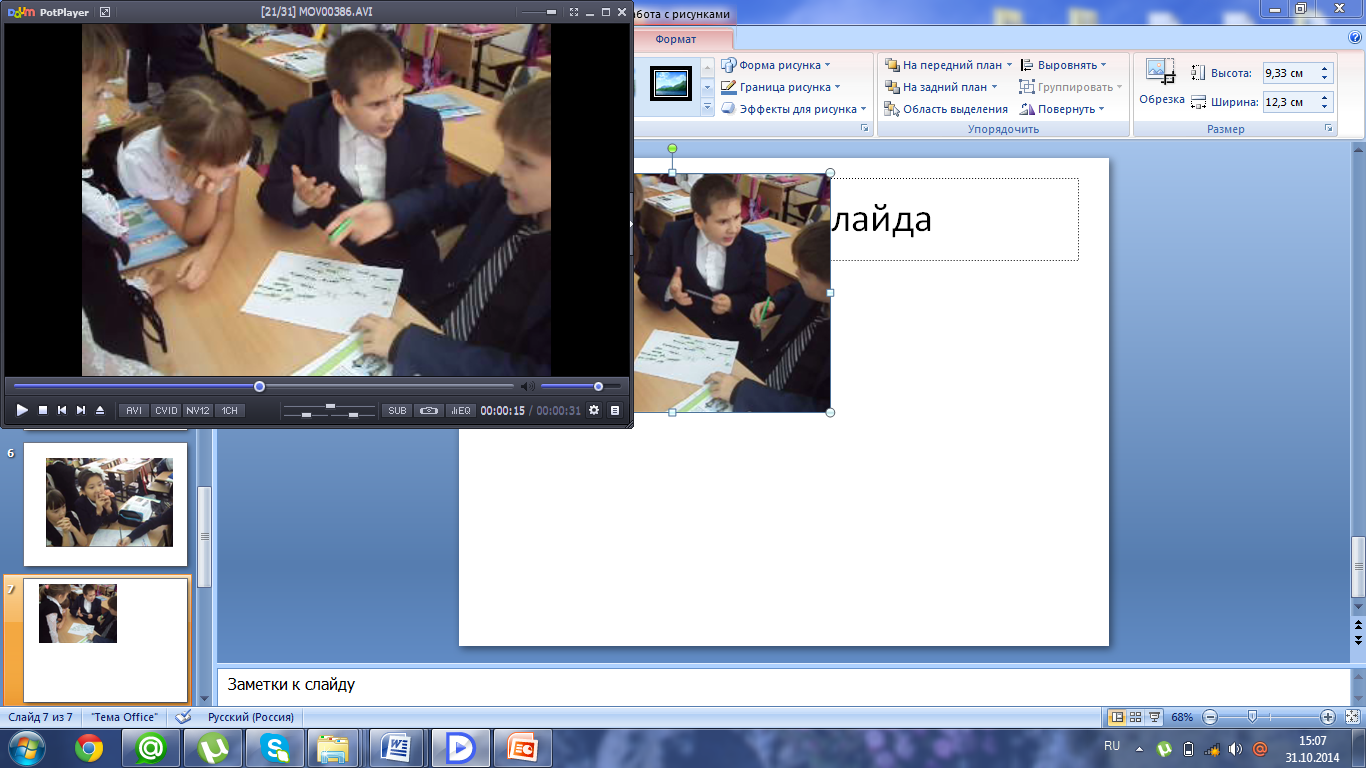 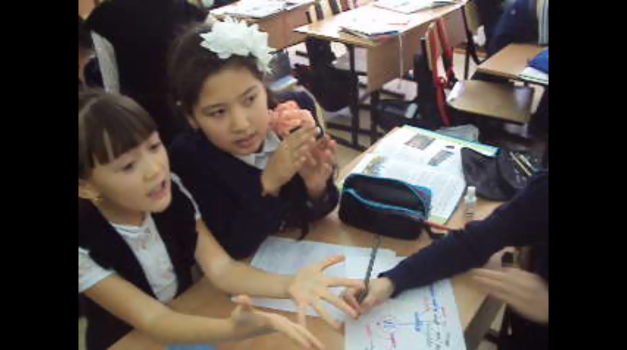 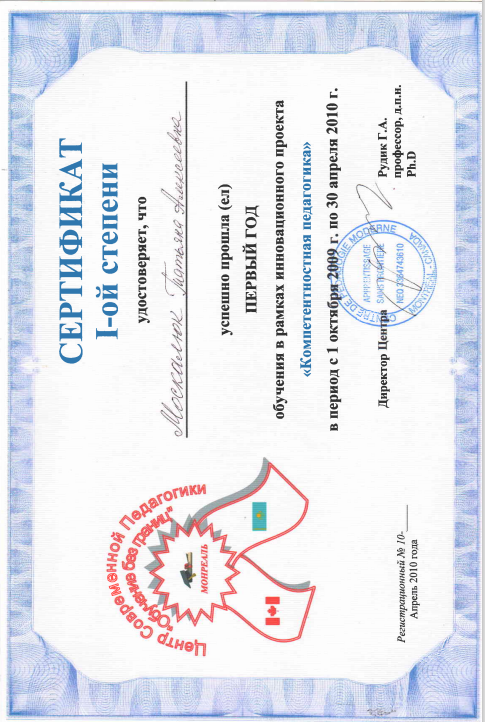 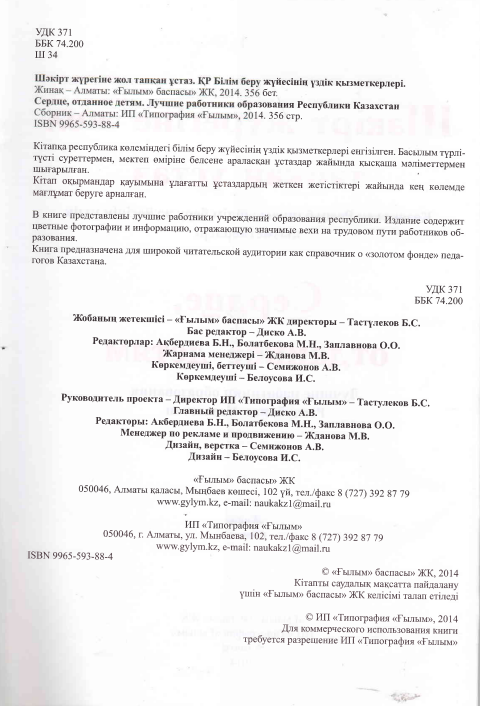 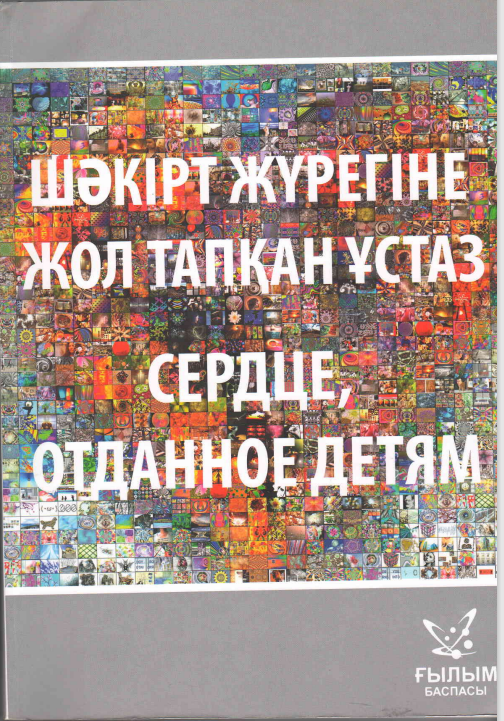 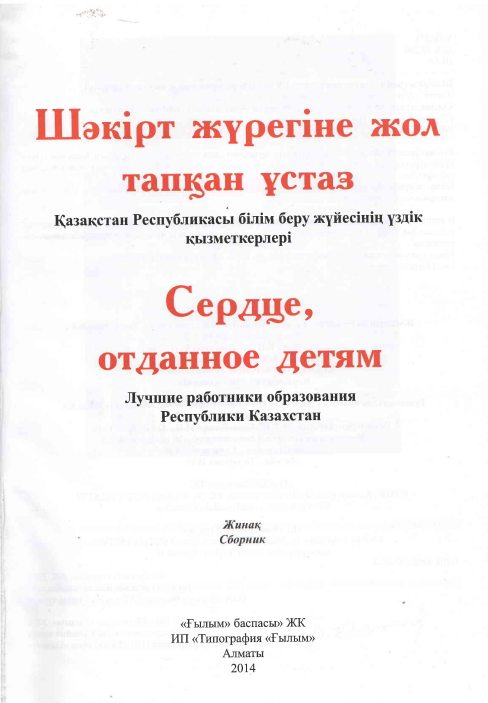 2010 г. Обучение в Центре Современной педагогики 
«Обучение без границ» Монреаль Канада 
в рамках инновационного проекта 
«Компетентностная педагогика»
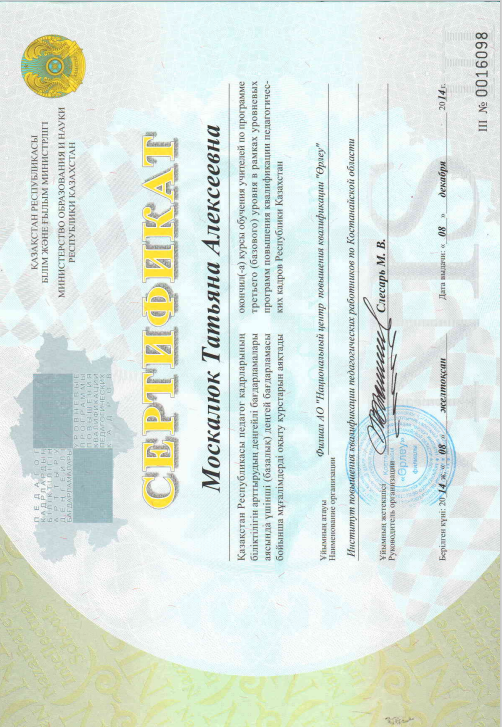 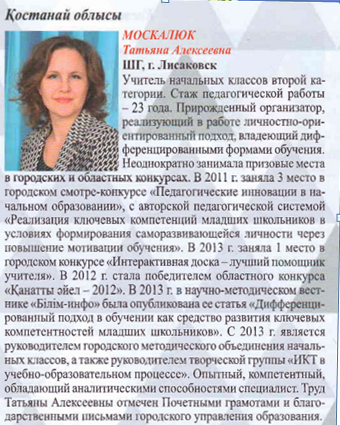 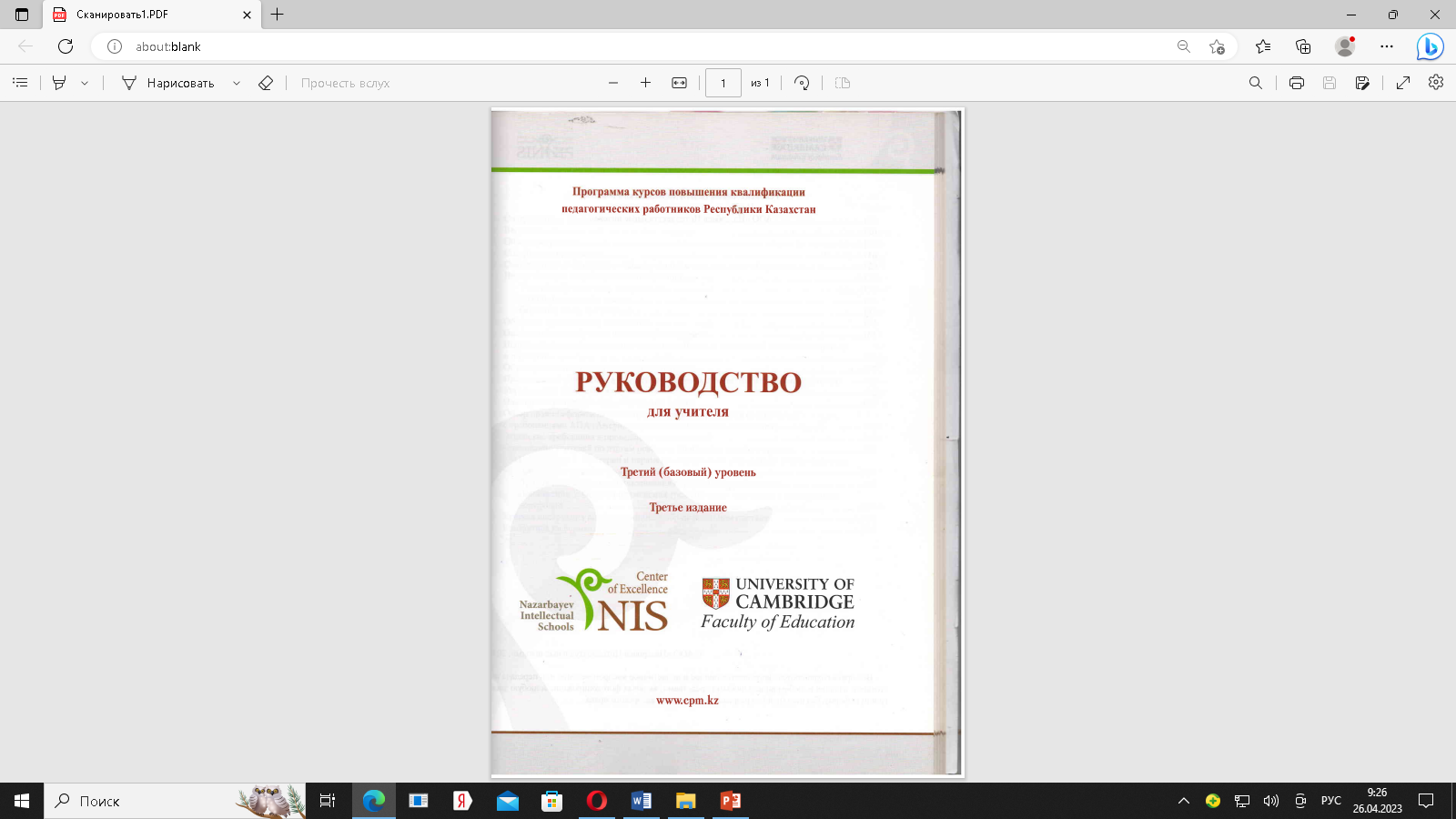 2014 г. Имя Москалюк Т. А. внесено в сборник 
«Сердце, отданное детям. 
Лучшие работники образования 
Республики Казахстан» Алматы: Издательство «Ғылым»
2014 г. ISBN 9965-593-88-4. 
(В книге представлены лучшие работники 
учреждений образования республики)
2014 г. Обучение на уровневых курсах 
Конструктивистской теории обучения на основе 
Кембриджской системы образования 
по программе третьего (базового) уровня
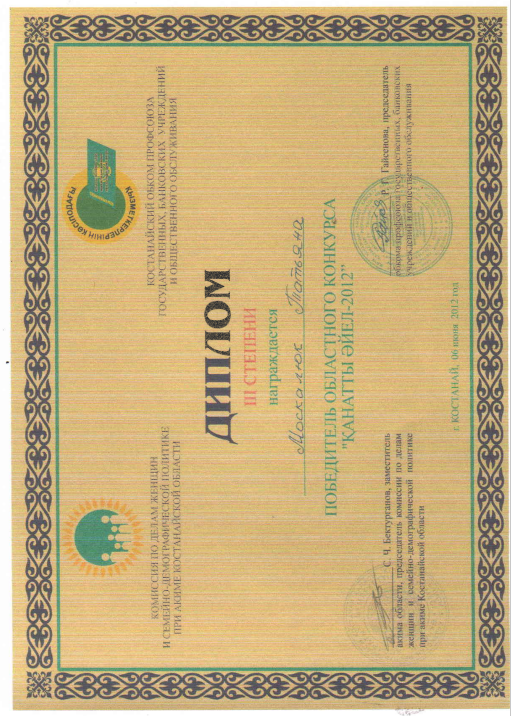 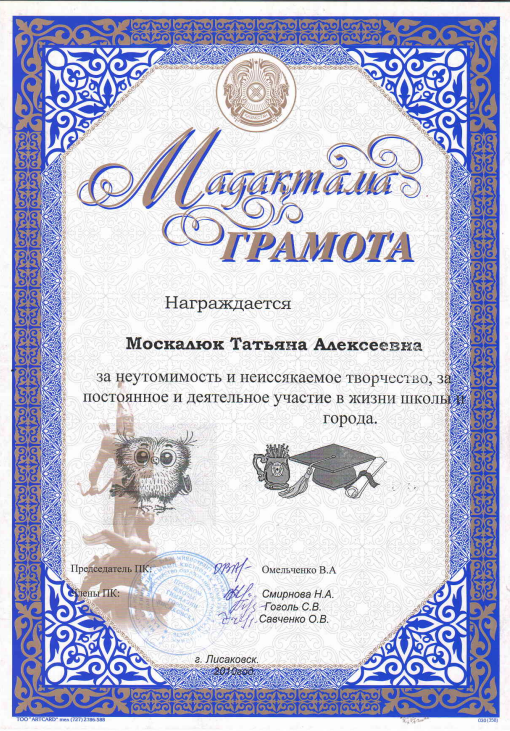 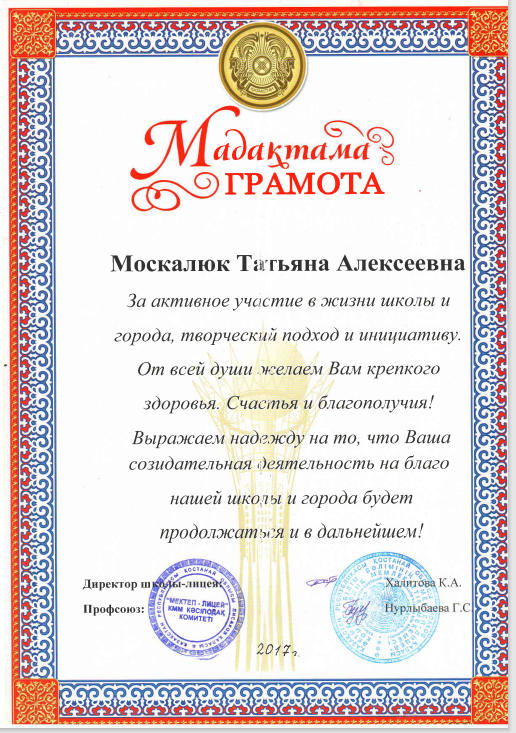 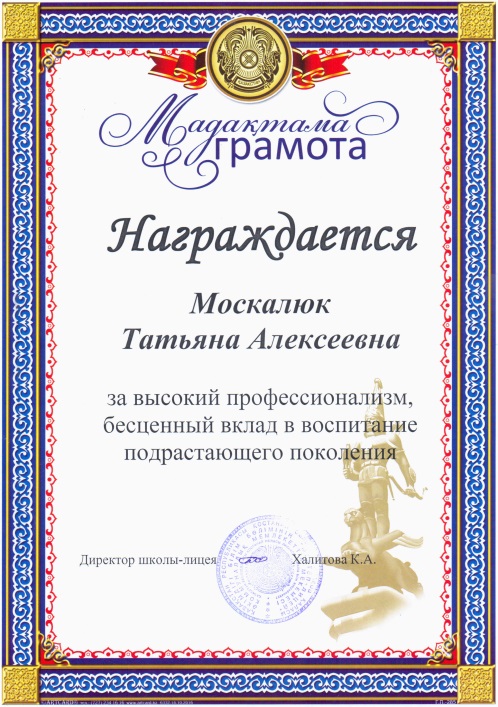 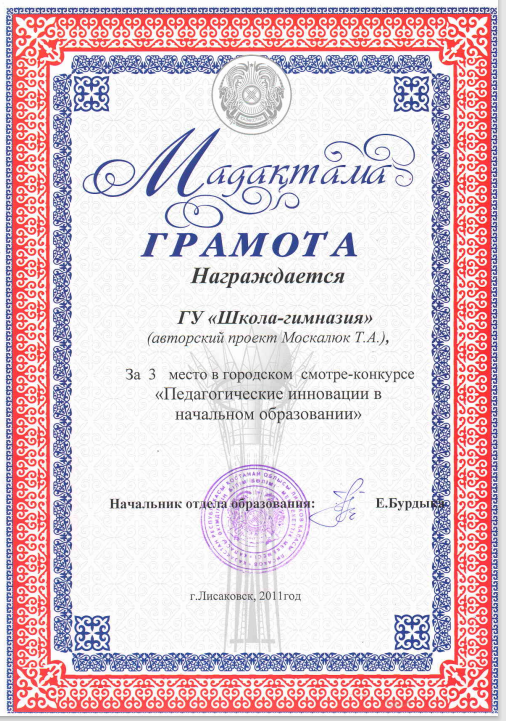 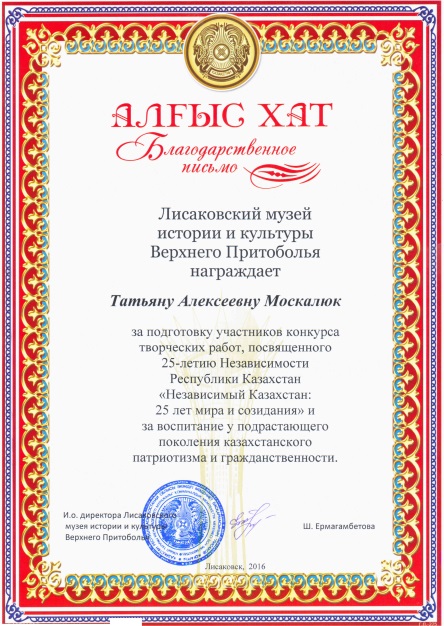 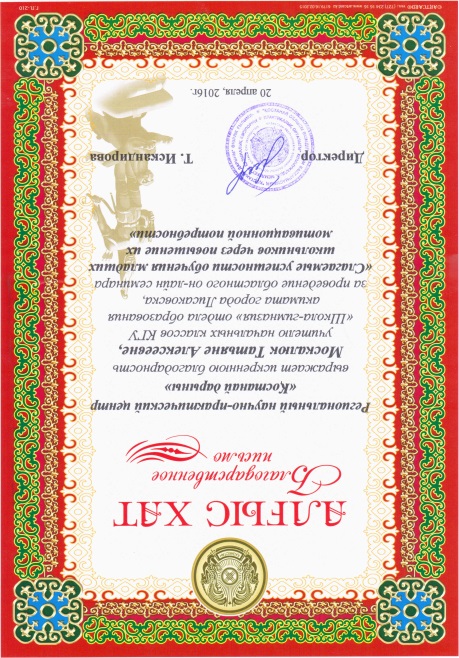 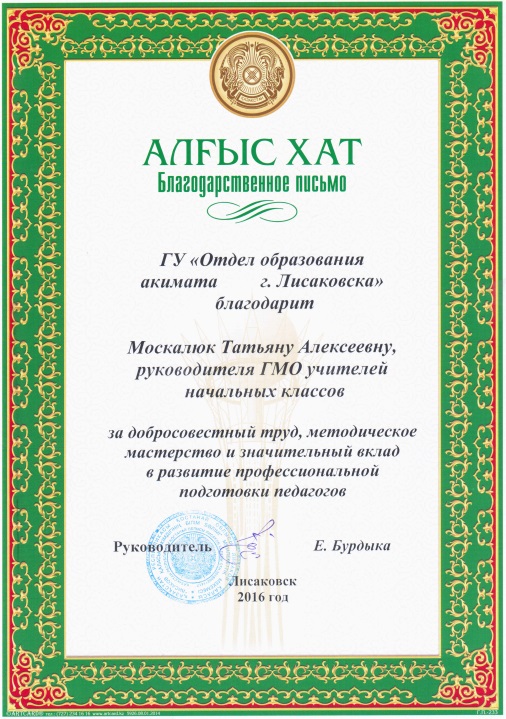 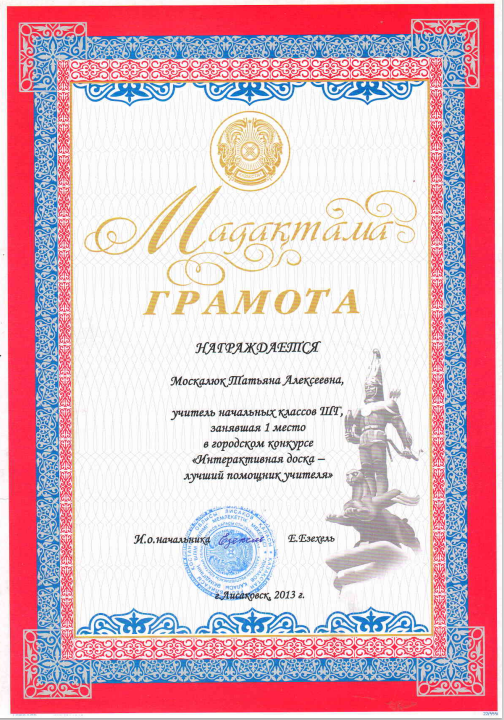 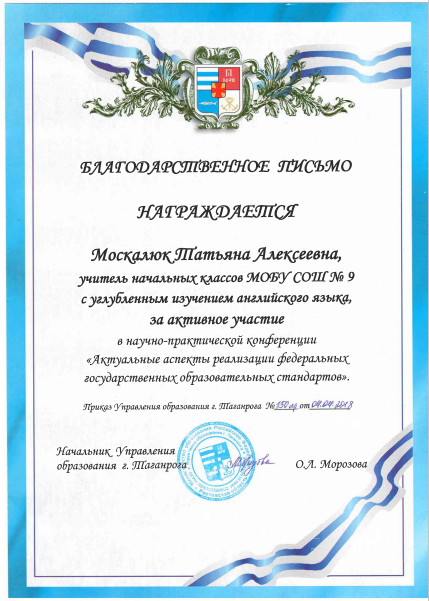 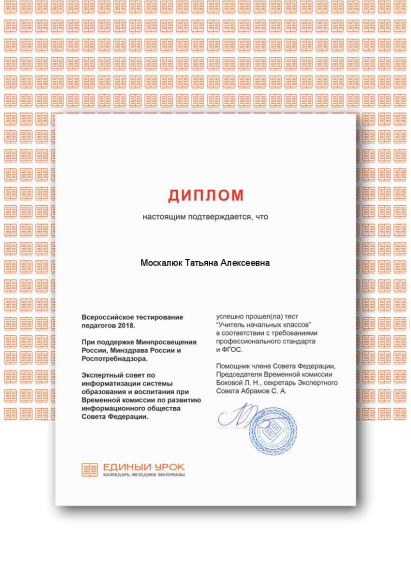 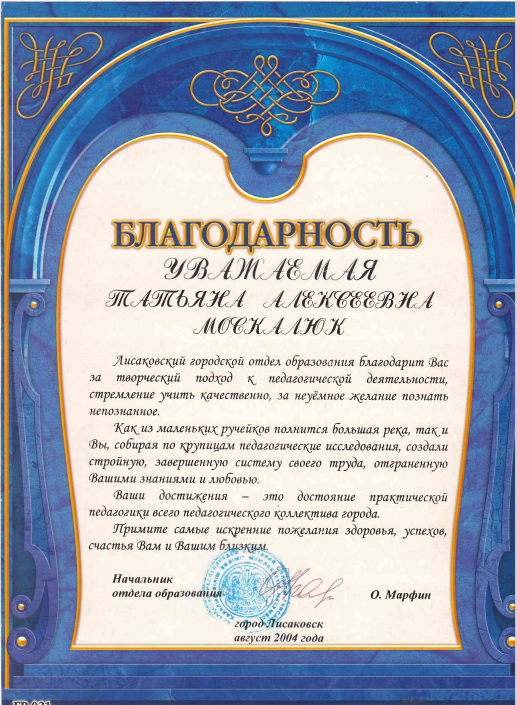 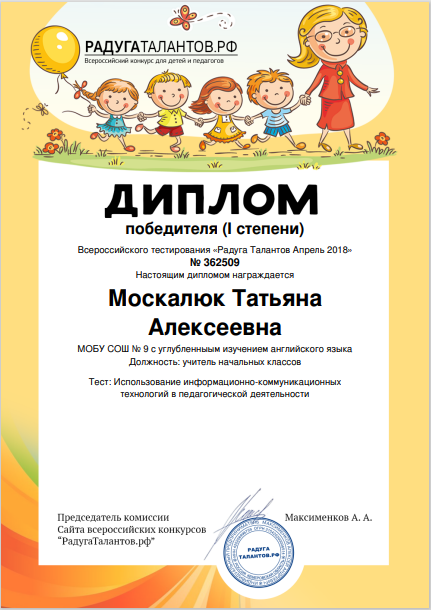 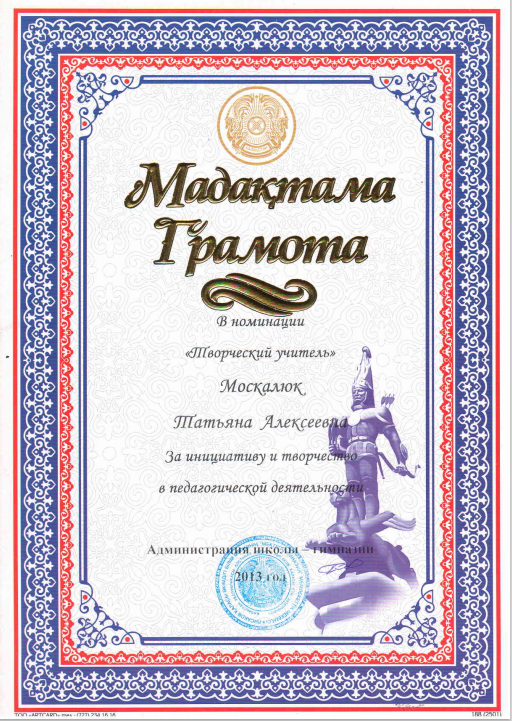 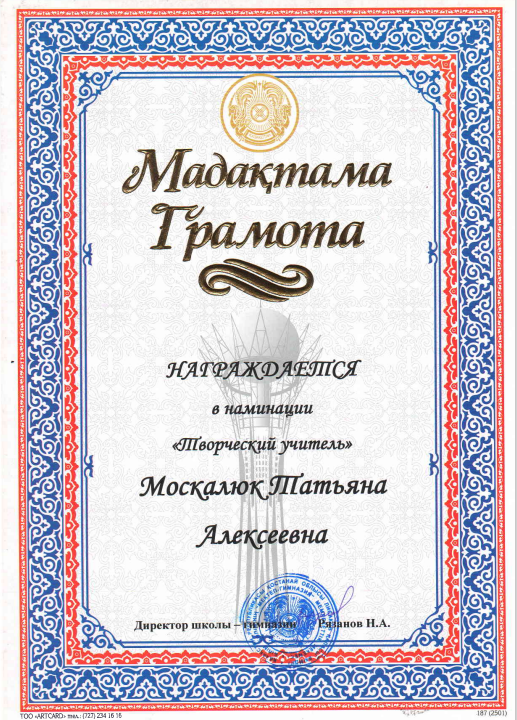 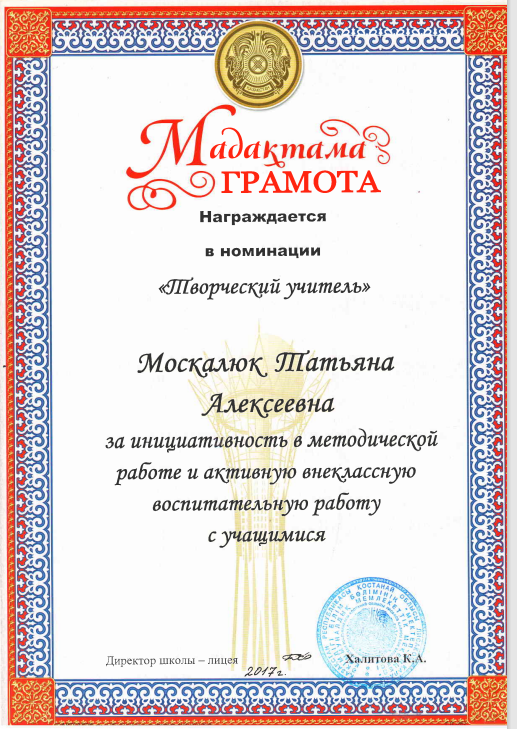